SmartLock
Group A
Damo Park EE
Greg Mueth CpE
Mhelith Natavio CpE
Goals and Objectives
Keyless entry using a key fob (similar function to automobiles)
Wifi integration and mobile Android application 
Interface mobile application lock and unlock through Internet
Mobile application shows current status of lock and logs
Optional push notifications locking action is completed
Status Indicator
Indicator LED lights for lock/unlock statuses
Unique tune indicating locking/unlocking the door
Added Security
Deadbolt automatically locks on closing after certain amount of time
Door unlock warning
Must fit existing door frames and be easy to install
Must not be larger than necessary or overly bulky/misshapen
Motivations
Lower cost alternative to marketplace products
Easy locking/unlocking of a door
Both hands are unavailable 
People with disability or injured hand(s)
Misplaced/forgotten/lost/stolen keys
Checking whether the door is locked or not
Block Diagram
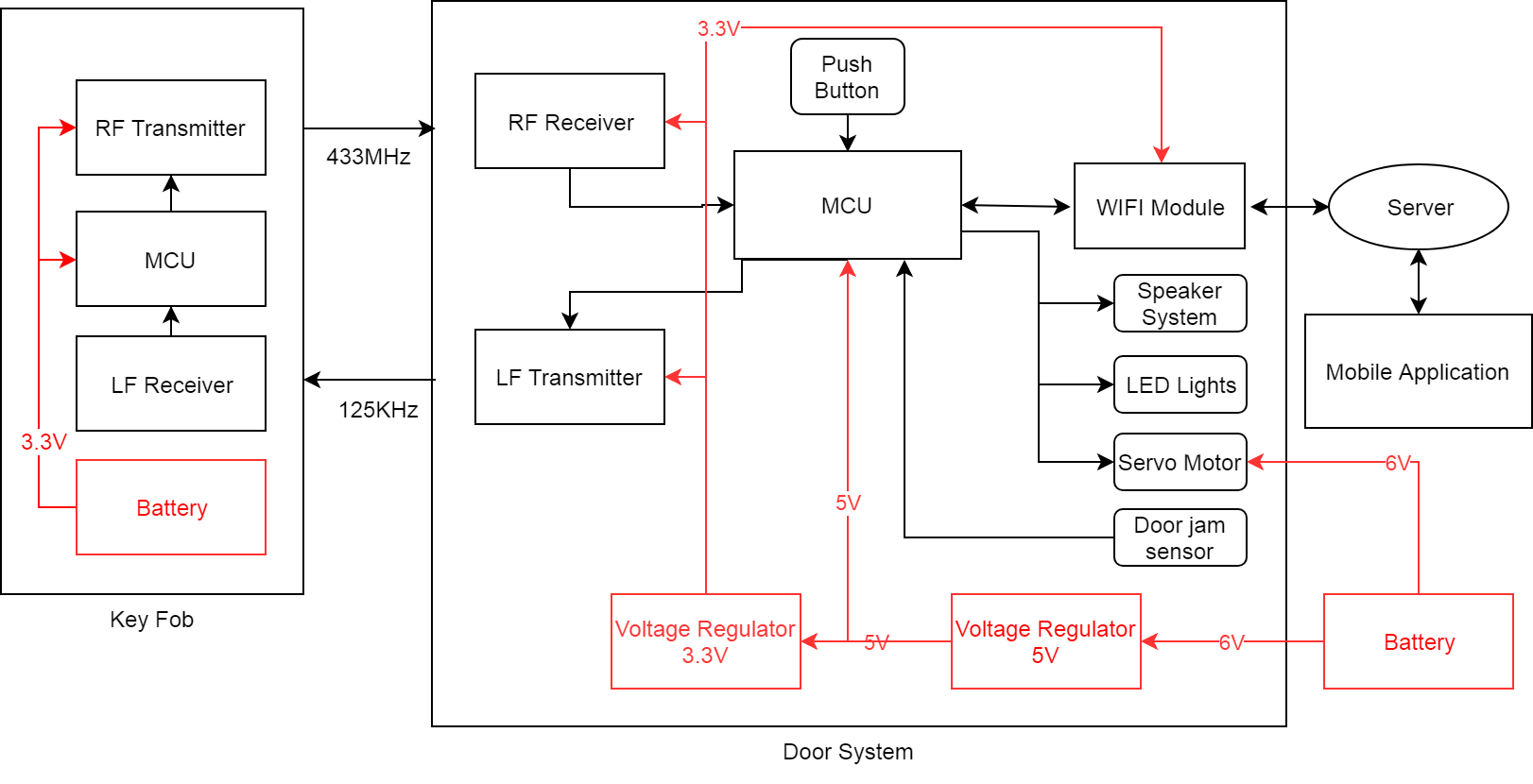 Operational Flow Chart D
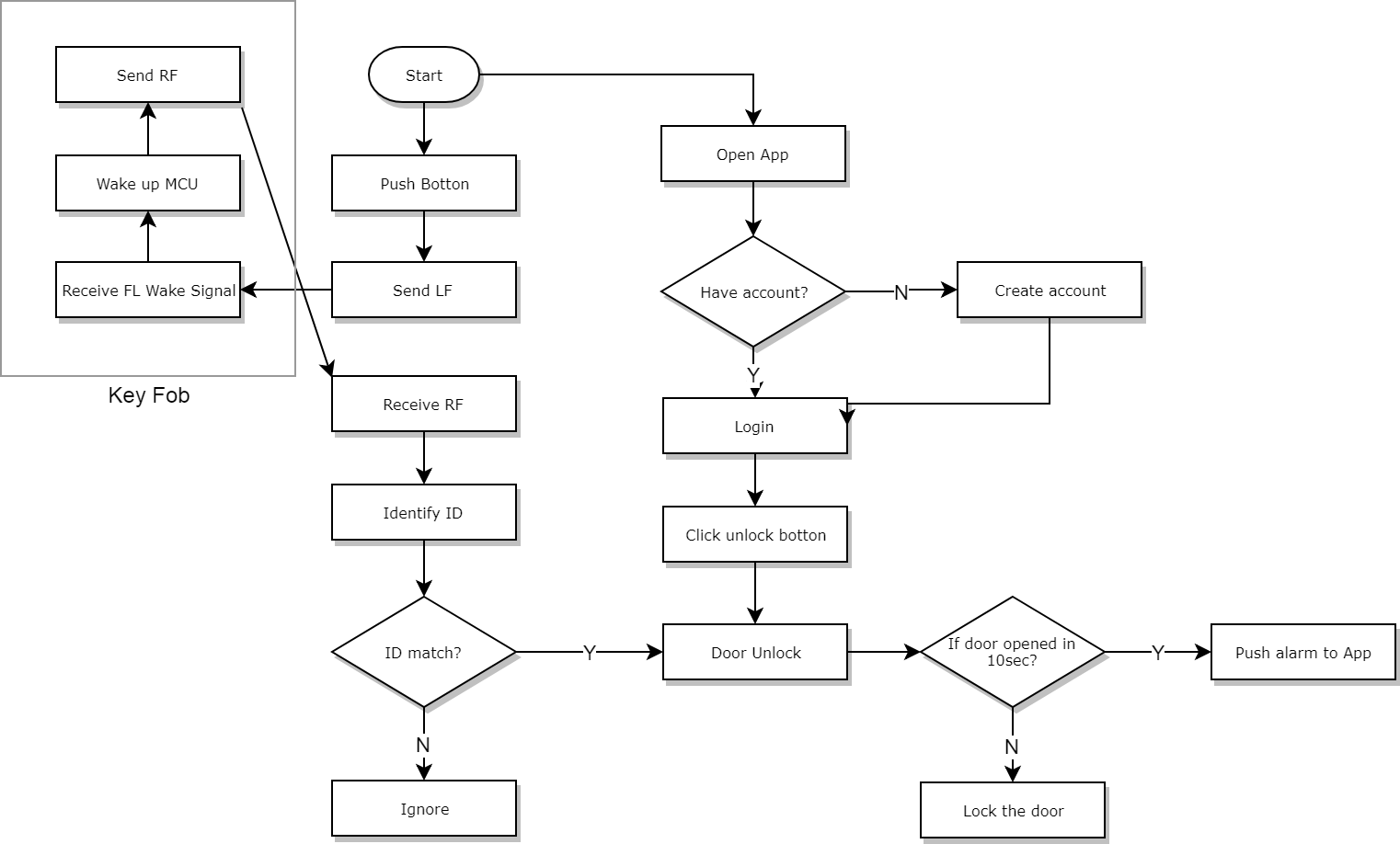 LF
[Speaker Notes: Alright, here a operation flow chart. 
There are two ways to unlock deadbolt, by pusing botton or using application.
Once the user push the botton, the microcontroller at main PCB will send low qrequency wake up signal to the key fob. 
The low frequency receiver will receive the signal, the microcontroller at key fob will send radio frequency.
The radio frequecy transceiver at the main PCB will receive the signal, and identify ID. 
If the ID is match, the dead bolt will be unlock, if the ID is not match, the door not gonna unlocked. 
Using the app, once the user open the application, the user will be asked to login. If the user has account, user just can login, if not, user will create the account and then login.
By clicking unlock botton in the app the deadbolt will be unlocked. 
One of the feature is even though the deadbolt is unlocked but the user do not open the door, the microcontroller will recognized by the door jamb sensor. The deadbolt will be locked automatically after few second.]
Microcontroller
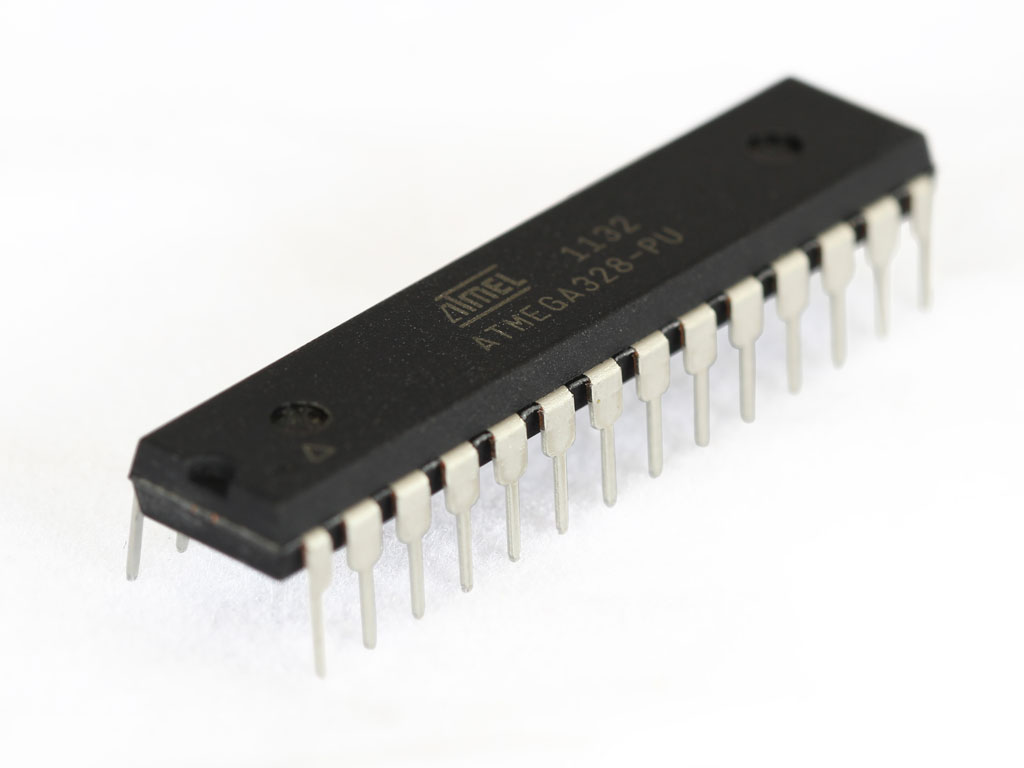 ATMEGA328P
Familiarity
Extensive doccumentation
ISP with Arduino
External interrupts
UART
Keyless Entry Block Diagram
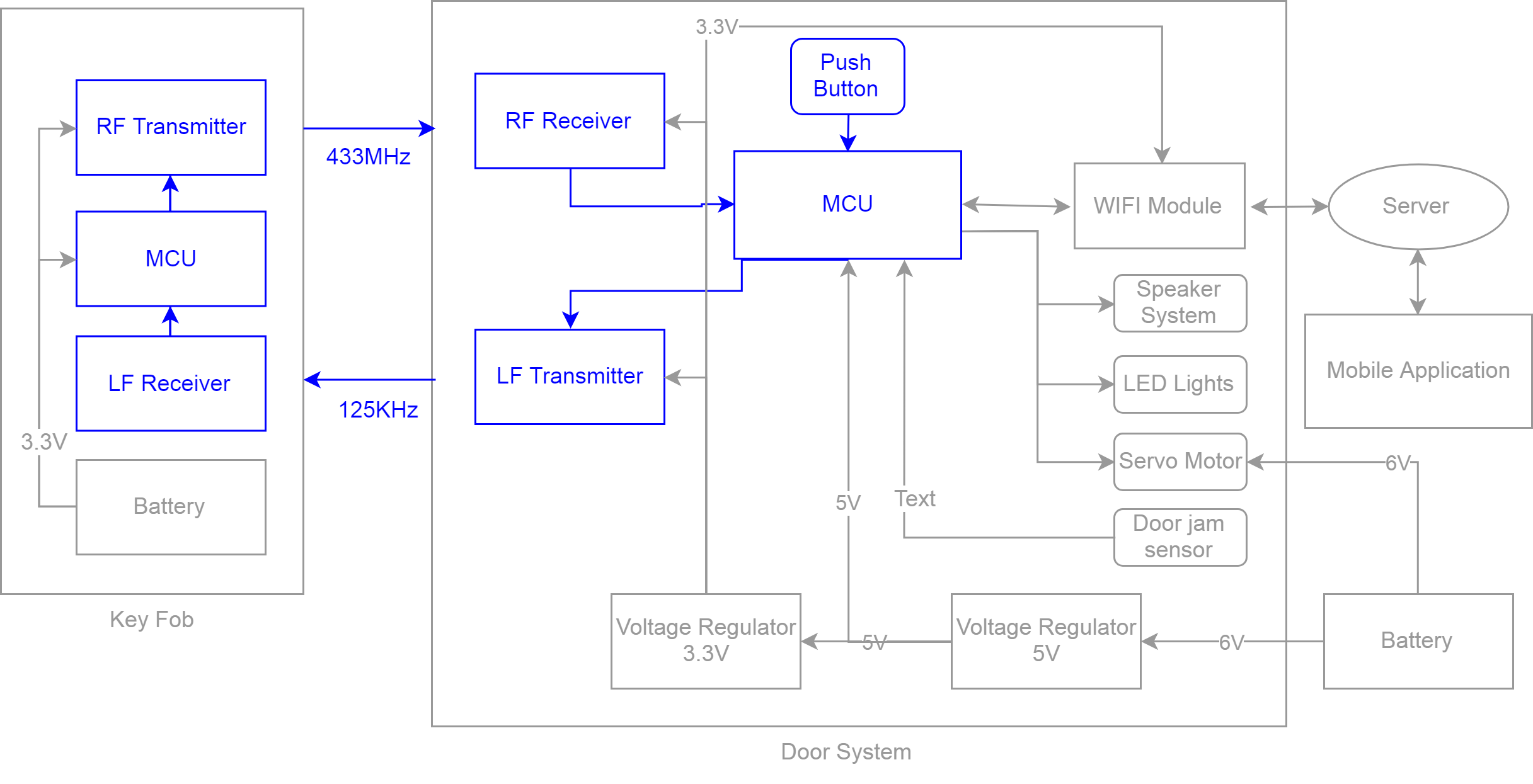 [Speaker Notes: Here is keyelss entry block diagram
Two microcontroller will be able to communicate through the transceivers.
Push botton is input device of main PCB, will be able to let microcontroller send signal. 
Low frequency transmitter and receiver communicate in range of 125kHz.
Radio frequency transceiver will send or receive data in frequency range of 433Mhz]
Keyless Entry High Frequency Transceiver
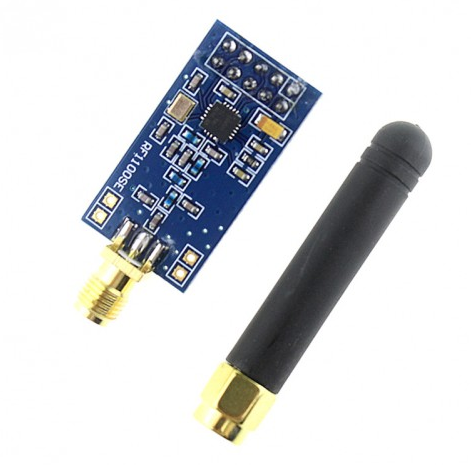 CC1101 RF Transceiver
Features
Low Voltage
Low Power Consumption.
Supply Voltage : -0.3V - 3.9V 
200nA in Sleep mode
Transmission
Frequency range : 300mHz to 928Mhz
Purpose: Using 433MHz frequency band, door module is able to recognize key fob by reading RF.
Key Fob
Door Module
433MHz
[Speaker Notes: CC1101 can be easily programed for operation at specific frequency. The main operating parameters and the 64- byte transmit/receive FIFOs of CC1101 can be controlled via an SPI interface. In a typical system, the CC1101 will be used together with a microcontroller and a few additional passive components.]
Low Frequency Wakeup Receiver
AS3933
Provides long range wake up
Enables long battery life
Eliminates false wakeup
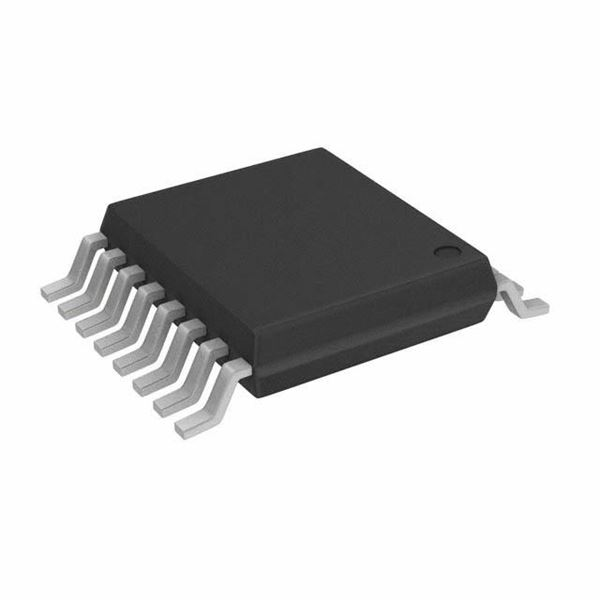 Low Frequency Transmitter
KGEA-BFCR-B-0500J Antena
Transmitting low frequency
Low tolerance 


Power mosfet IRF 7389							
Consist of N mosfet and P mosfet				
Fast switching speed
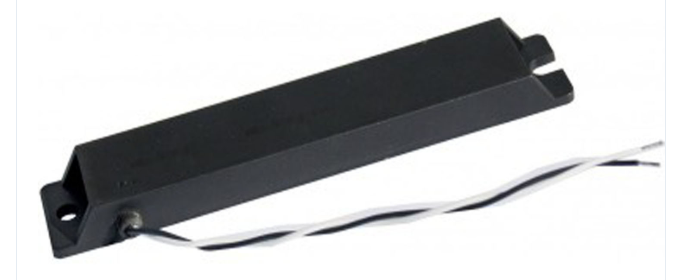 Dimension : 145mmx26mmx12mm
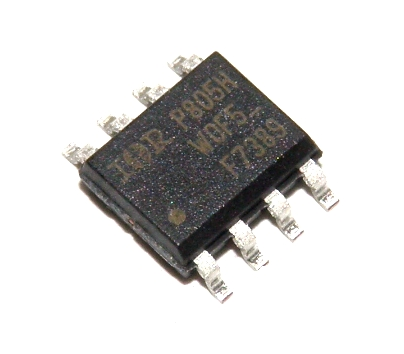 [Speaker Notes: KGEA-BFCR-B-0500J antean is designed for transmitting low frequency as 20kHz, 125kHz, or 134kHz. Size of quite bigger than we expected. 
It is really stable antena because it has low tolerance and high stability in temperature. 
IRF 7389 is consist of n and p mosfet. Power mosfet will receive signal from microcontroller, and will be able to let power flow to LF antena to send signal.]
WiFi Integration Block Diagram
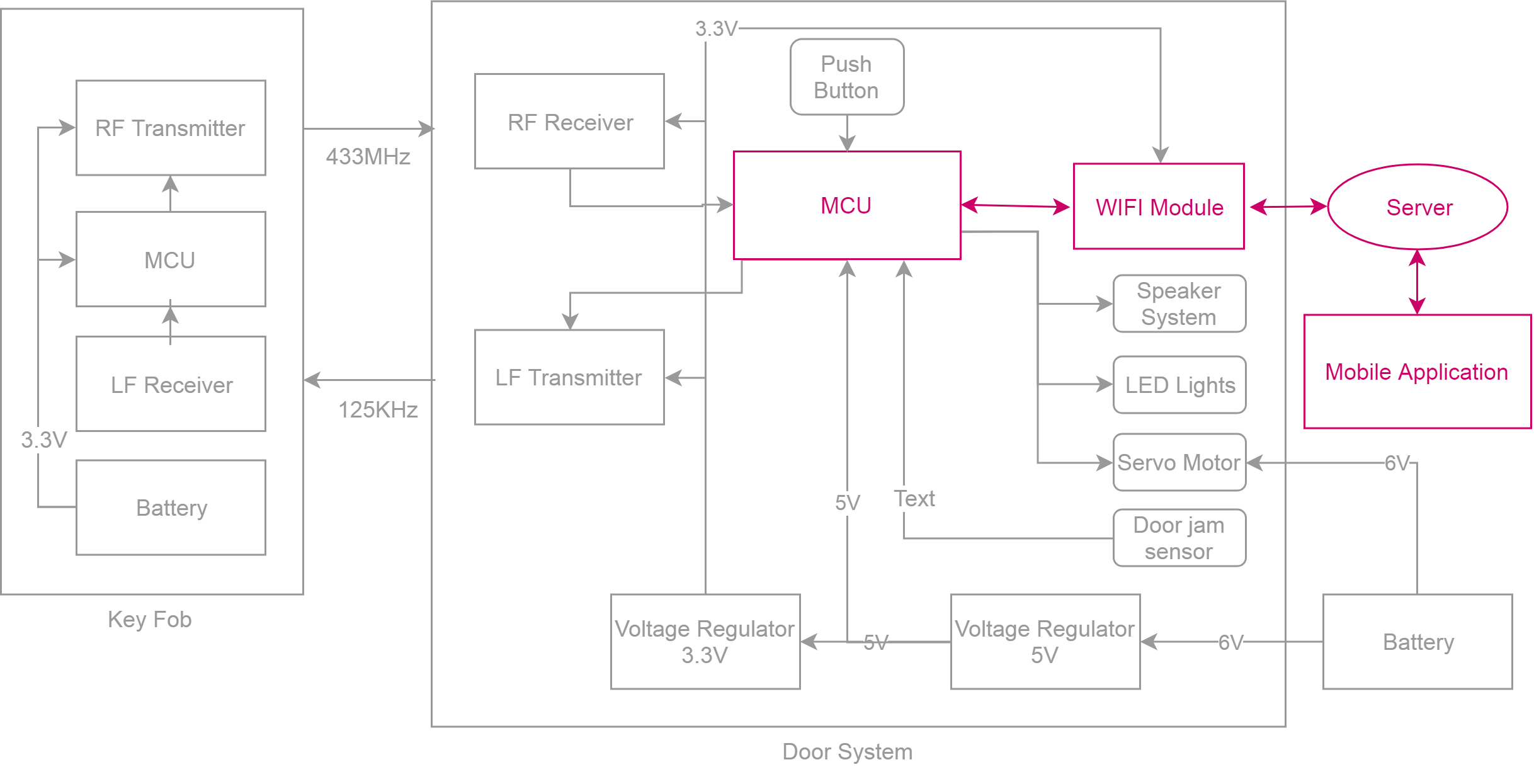 WIFI module
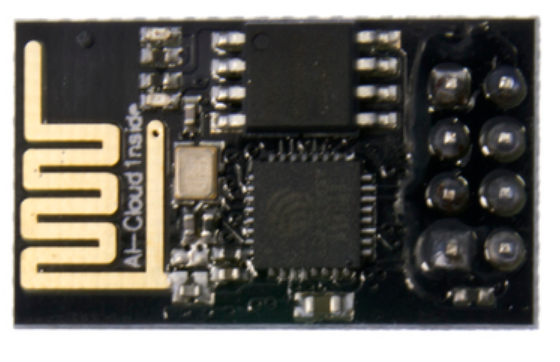 Model: ESP8266-01
Includes AT instruction set to completeHTTP requests
Can also be programmed directly with USB to UART converter
Communicates with microcontrollervia UART (9600 Baud)
Server Back End
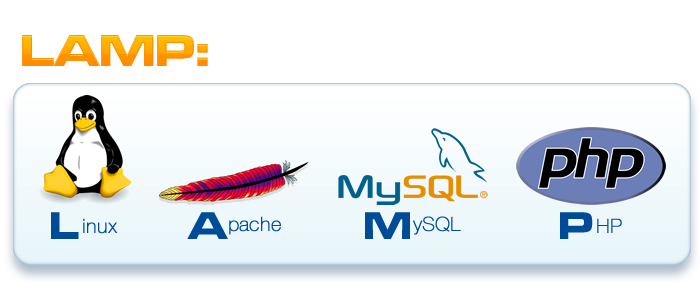 LAMP Stack
Prolific
Extensive Doccumentation
Familiarity
Modular
Open Source

Self hosting on a Raspberry Pi
Mobile Application
Lower development cost
Open ended development language selection-- JAVA
Open Source with detailed explanations
Easily emulated for testing purposes
Easy debugging
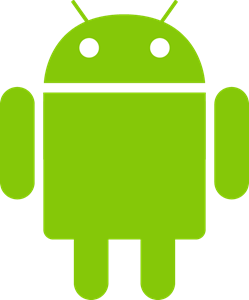 [Speaker Notes: hdbvsdbv]
Mobile Application Features
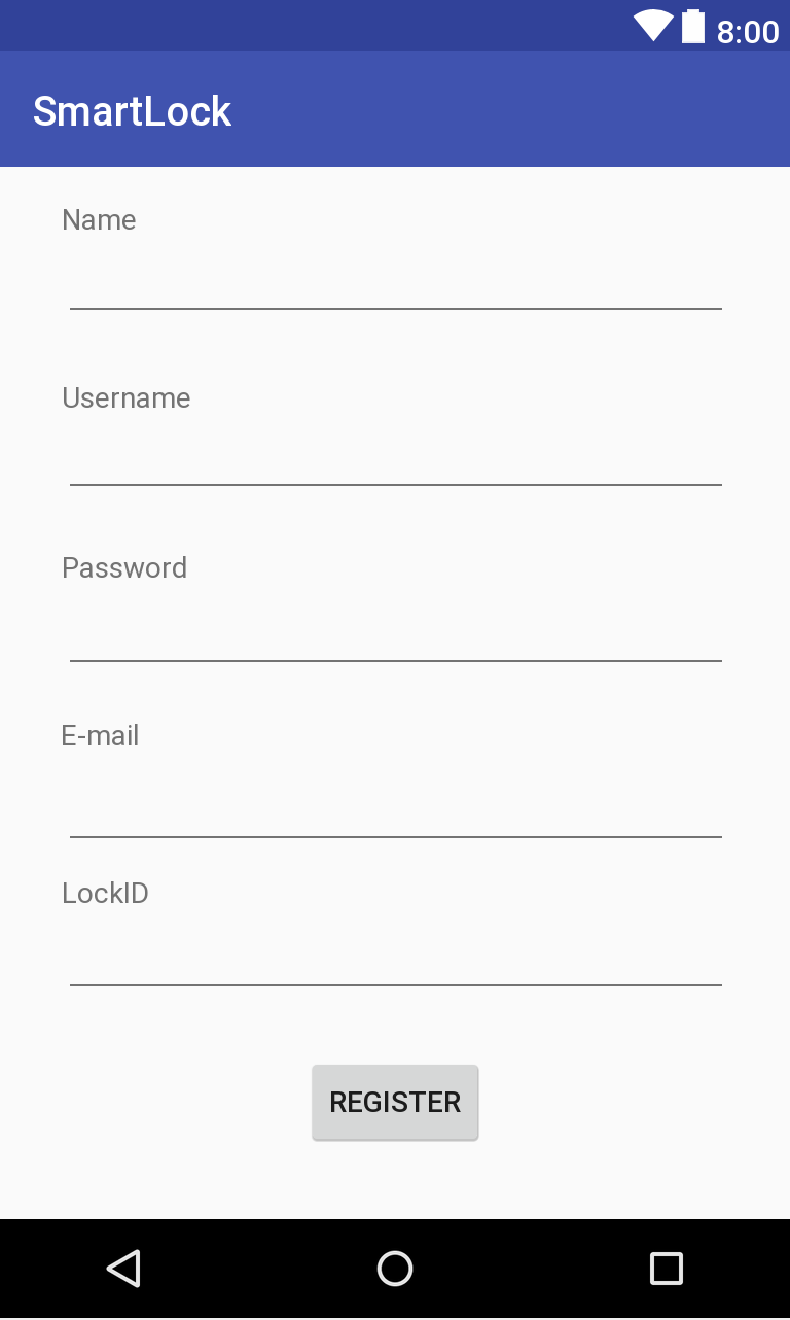 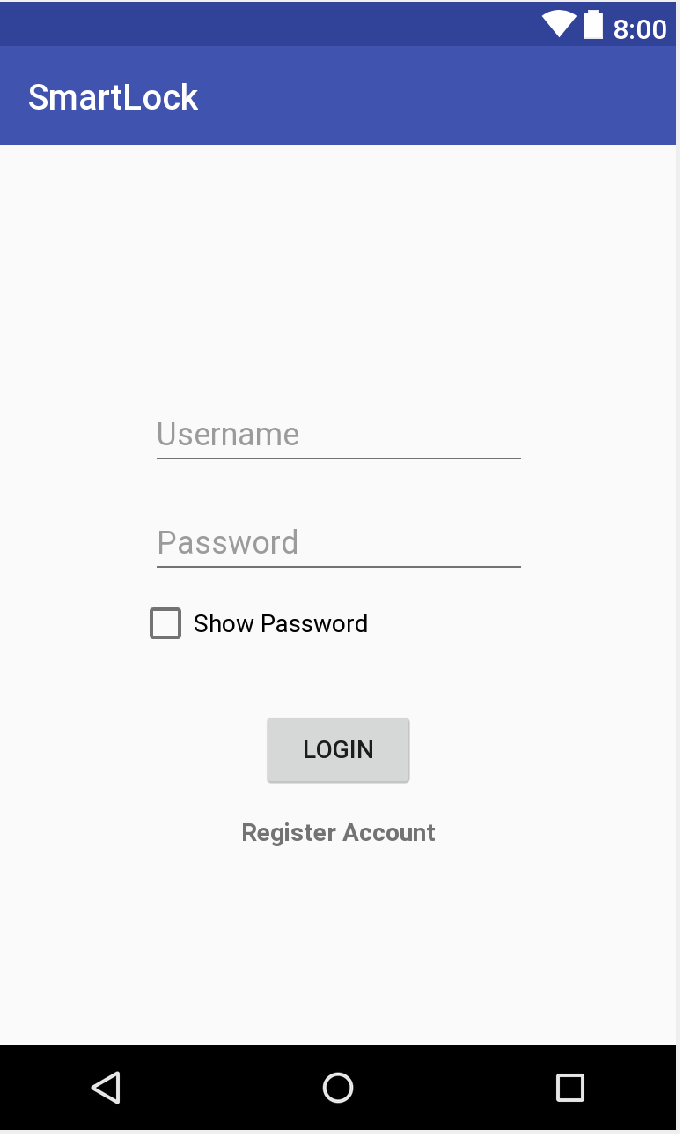 Login 
Unique username and password
Show password option

Register new account
Informations must be unique
LockID to connect to the system
Mobile Application Feature
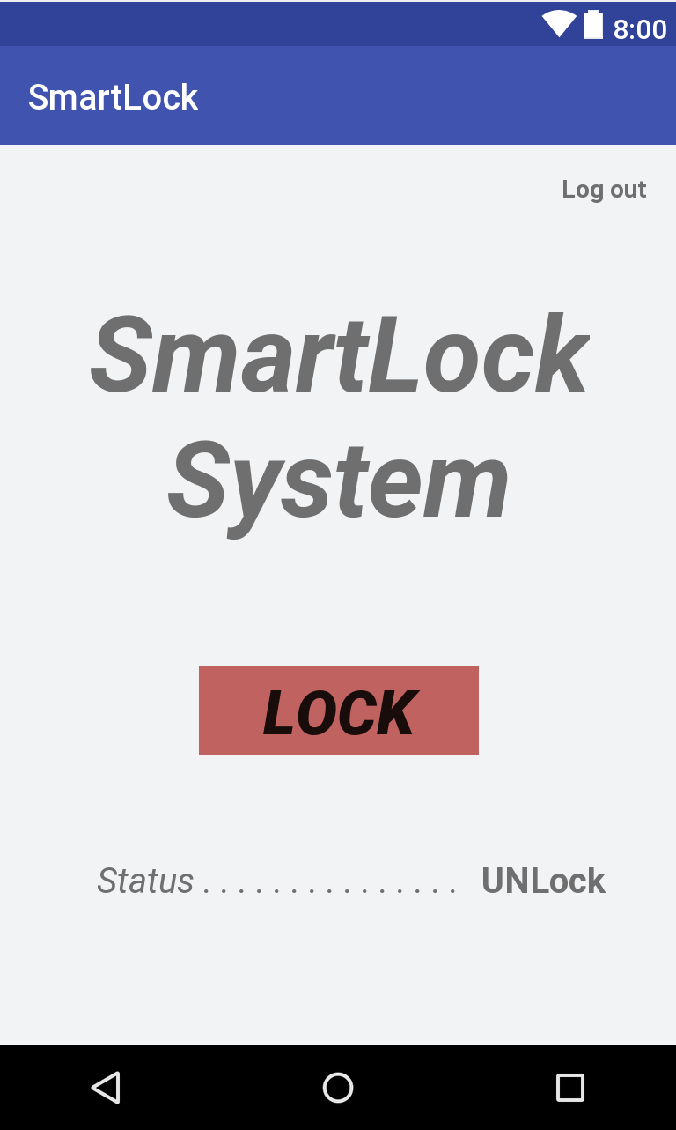 Displays 
Name of the system
Lock/Unlock button
On time lock status
Log Out button
Control
Lock/Unlock the system
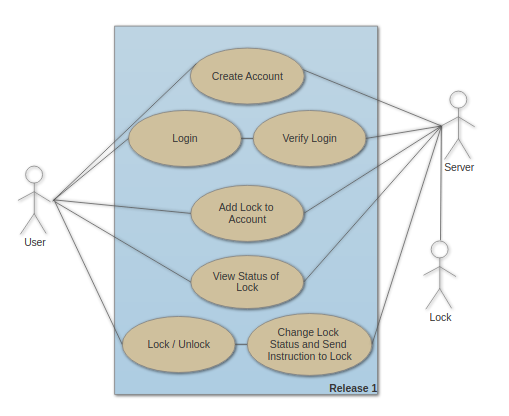 Use Case Diagram
Additional Devices Block Diagram
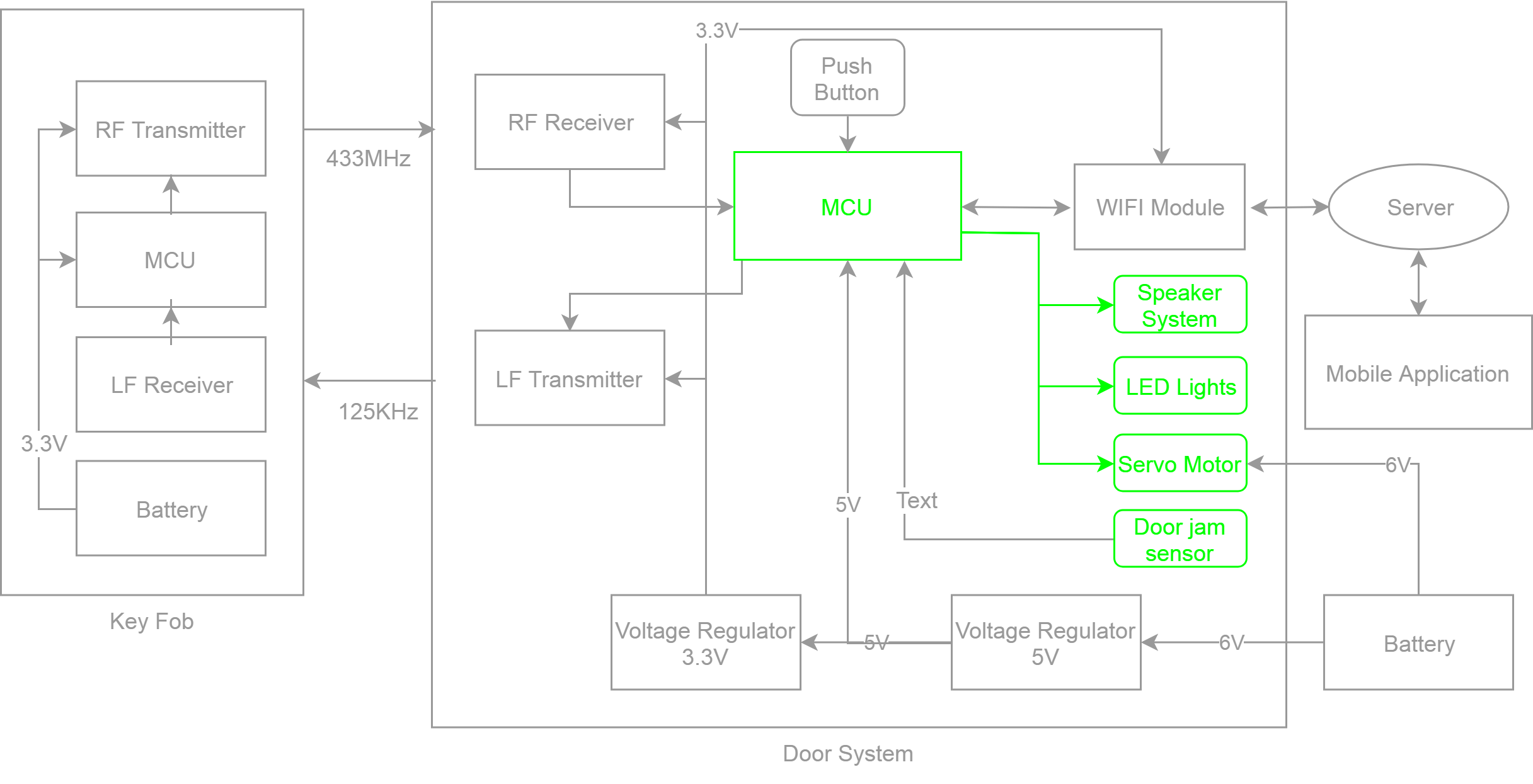 [Speaker Notes: This block diagram shows our addional input output devices. 
There is a indicating output devices, the speker and the LED light. 
Servo motor will be used the unlock or lock the deadbolt. 
And the door jamb sensor will be used as input device. The door jamb sensor will tell the microcontroller if the door is closed or opened.]
Indicating Devices
Devices and Purposes
LED: Red and Green
Green : the door is closed/opened or deadbolt is locked/unlocked
Red : If the door is not closed completely, failure of unlock the deadbolt by pushing button.. 
Speaker
Three tones generated with PWM:
Deadbolt was locked
Deadbolt was unlocked
Trying to lock the deadbolt but door is not completely closed
[Speaker Notes: The speaker and LED are used for our indicating device. 
Two led light will be used, one green and one red. 
The Green LED light will be used when the door is closed or open. Also will be used if the deadbolt is locked or unlocked. 
Red LED more likely used for warning. If the door is not closed completly. Or any failure of unlock the deadbolt by pushing button.
Speaker will be used for sound indicator. The three tones will be generated by microcontroller. 
One tone will be used when the deadbolt was locked.
Another tone will be used when the dead bolt was unlocked.
Also, will be used for warning sound.]
Servo Motor
TowerPro MG995R Metal Gear Servo
Purpose
Using Servo motor, Door can be opened or closed.
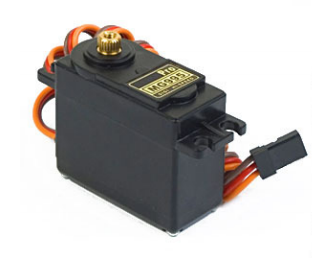 Dimension: 40.7 x 19.7 x 42.9 mm approx
[Speaker Notes: This is our servo motor will be used, towerpro mg995. The servo motor will be used to unlock or lock the deadbolt. 
It can be operated between 4.8V and 7.2V voltage, the servo motor will be able to work properly powered by the main power source,6V.
It is able to rotate 120degree which will be enough to lock or unlock the deadbolt. Has enough torque 10kgfcm to rotate the deadbolt.
As the servo motor is really light and small, the project will not be bulky which is one of our project objective.]
Power Flow Block Diagram
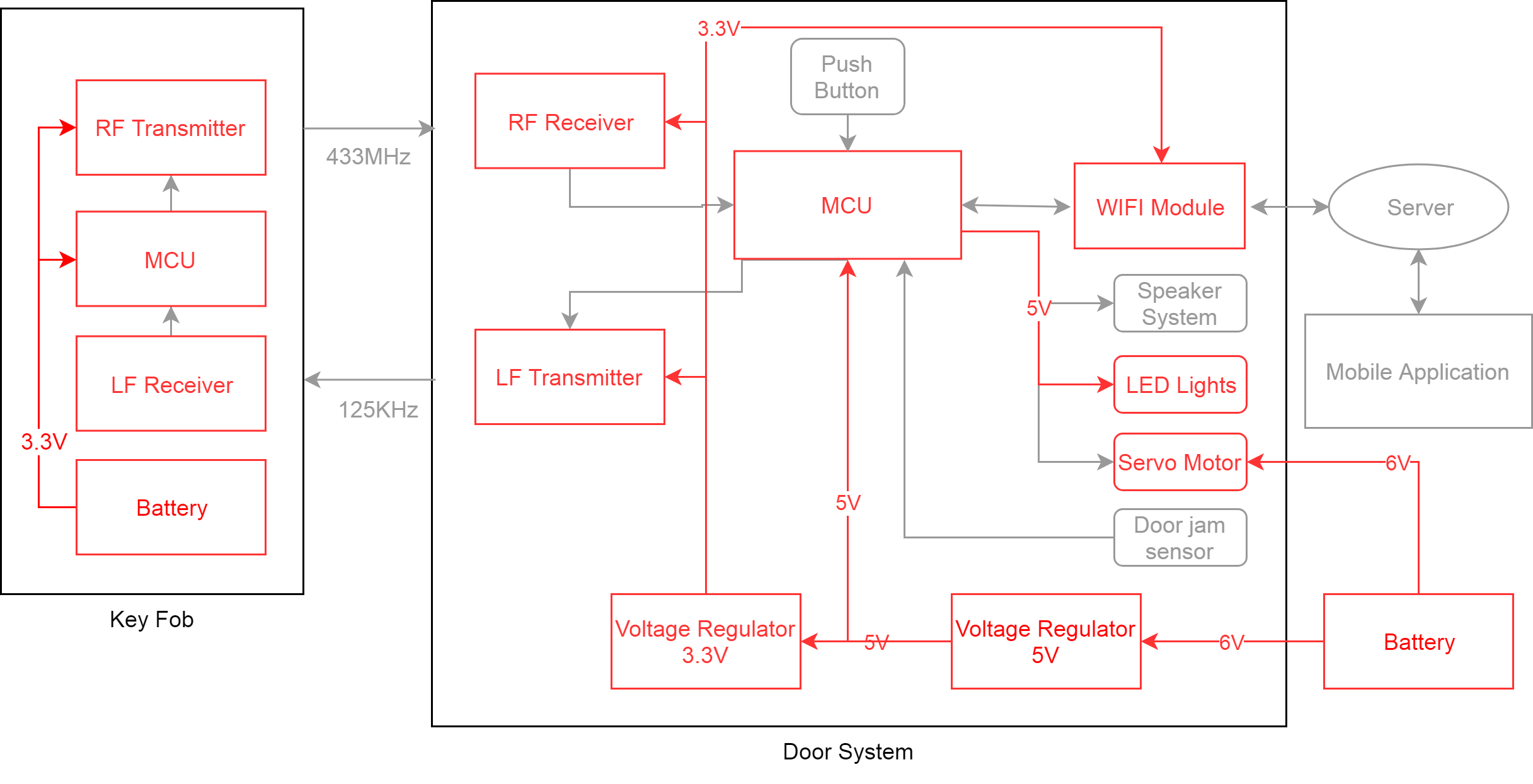 Power
Battery for door PCB : AA 1.5V x 4 (6V)
Battery for key fob : CR2023 (3V)
5V regulator voltage: AMS1117-5.0
3.3V regulator voltage : AMS1117-3.3
Door Schematic
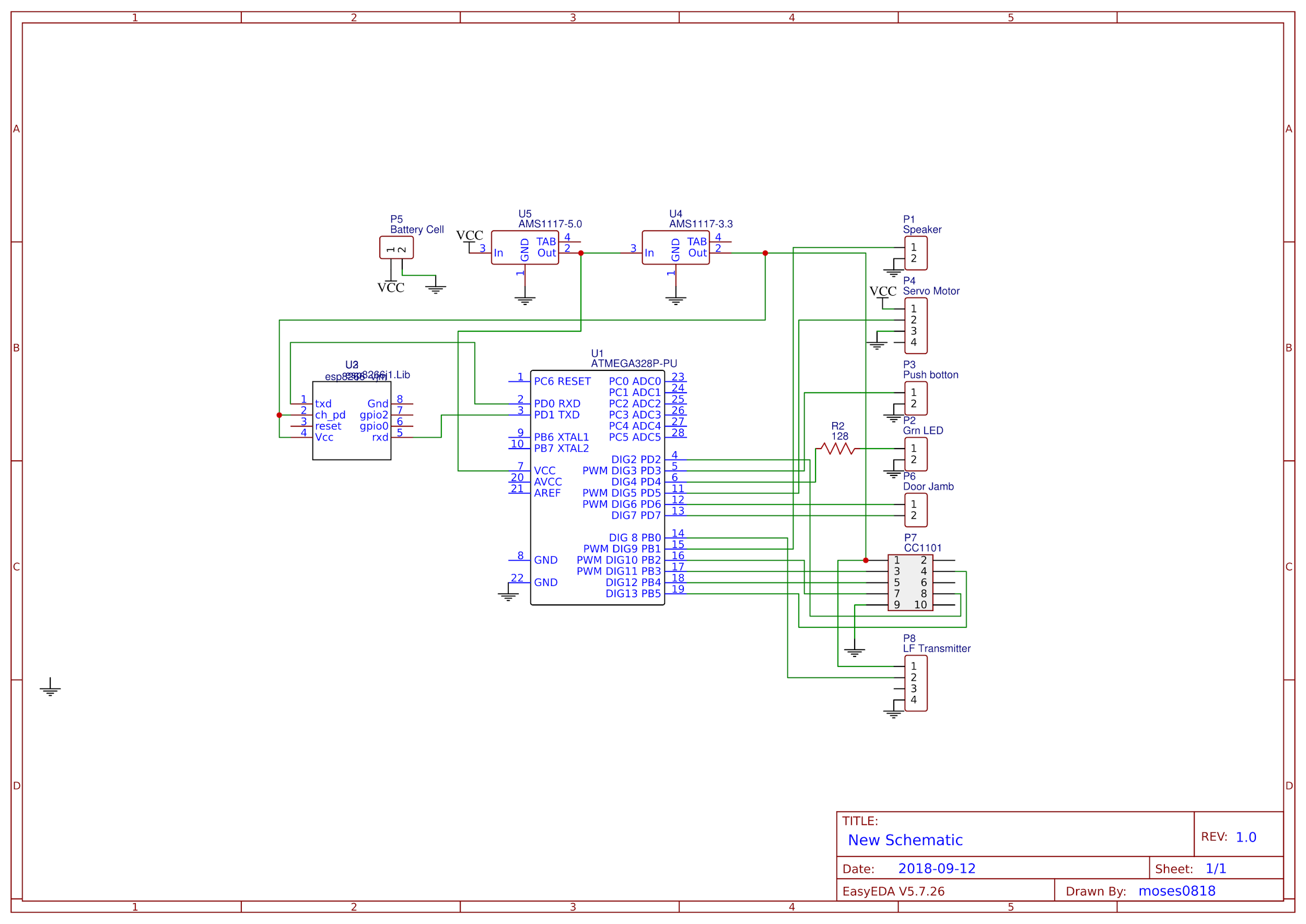 Key Fob Schematic
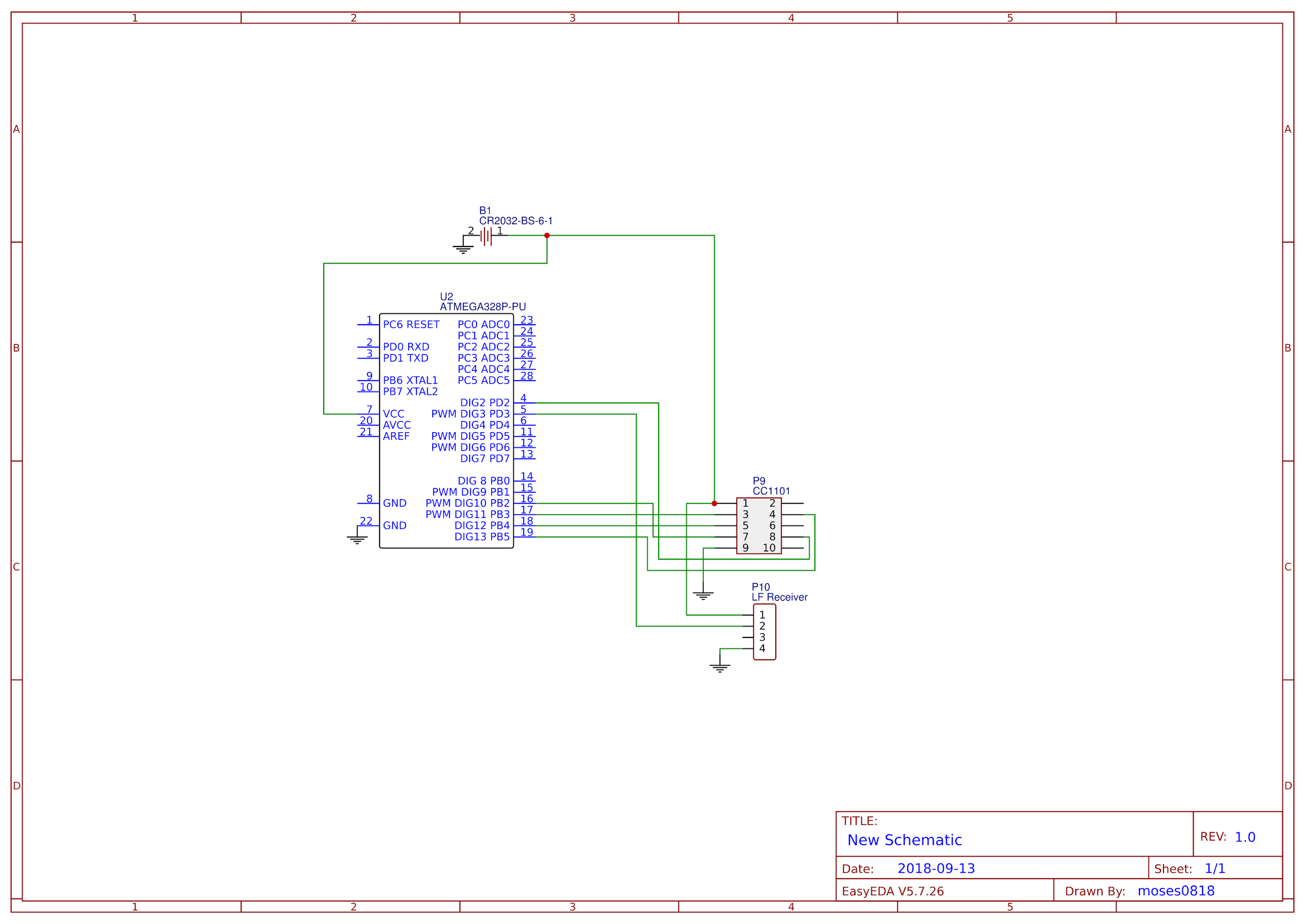 PCB Layout
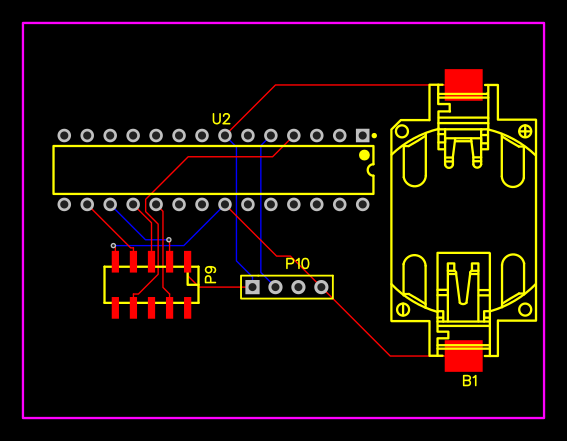 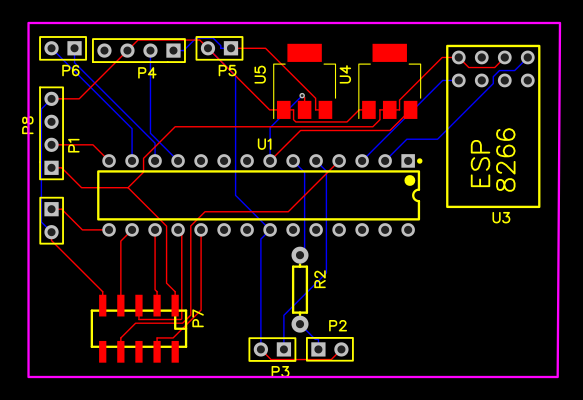 Key Fob
Main Door
Administrative Content
Work Distribution
Development Budget			M
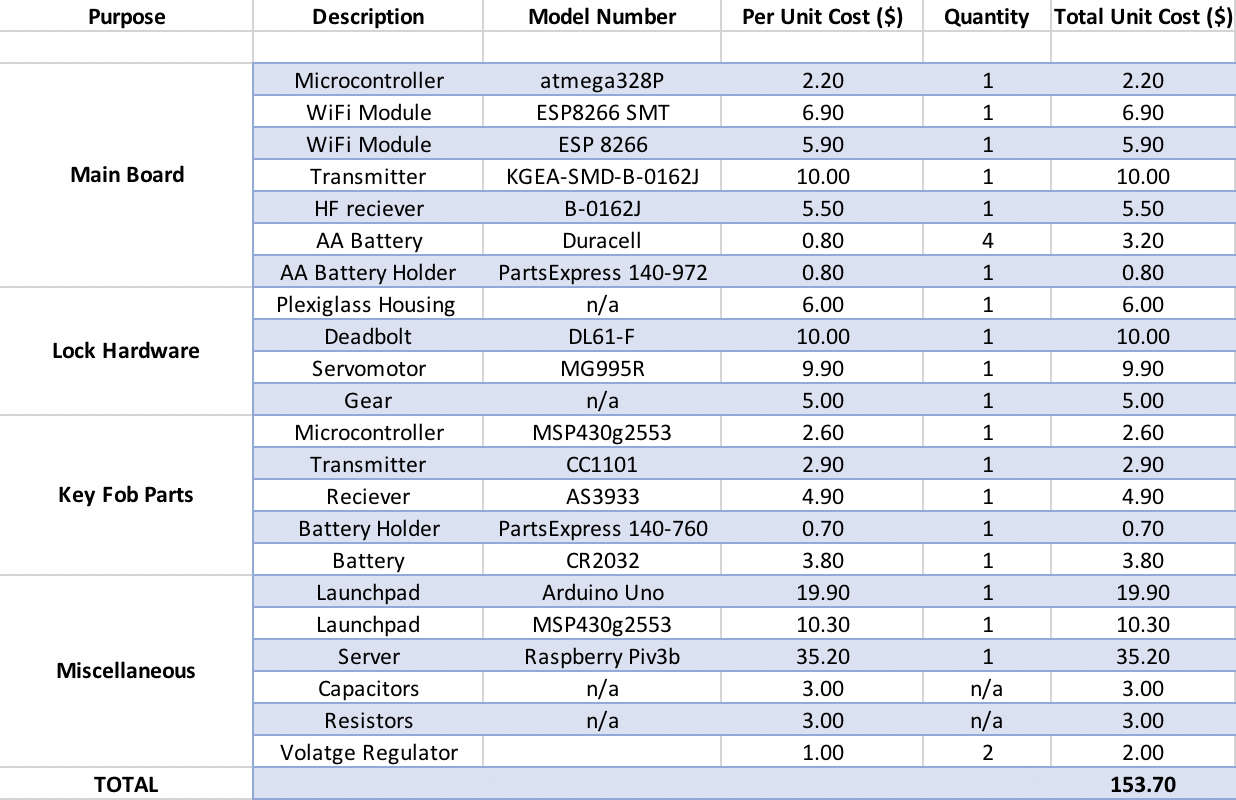 *
* total cost is evenly distributed among members
Cost Per Unit			M
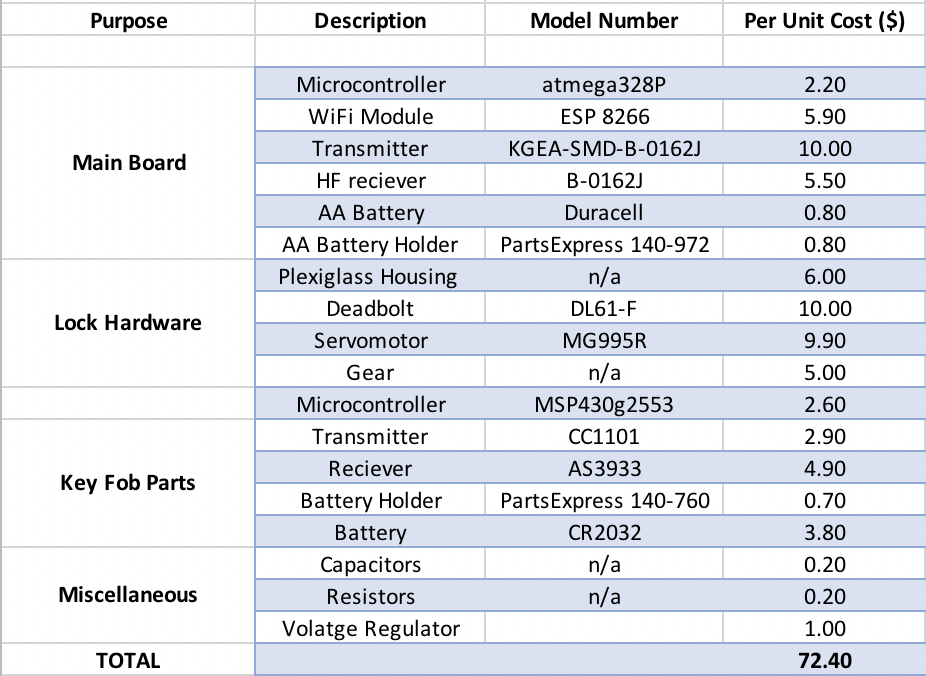 Current Progress			M
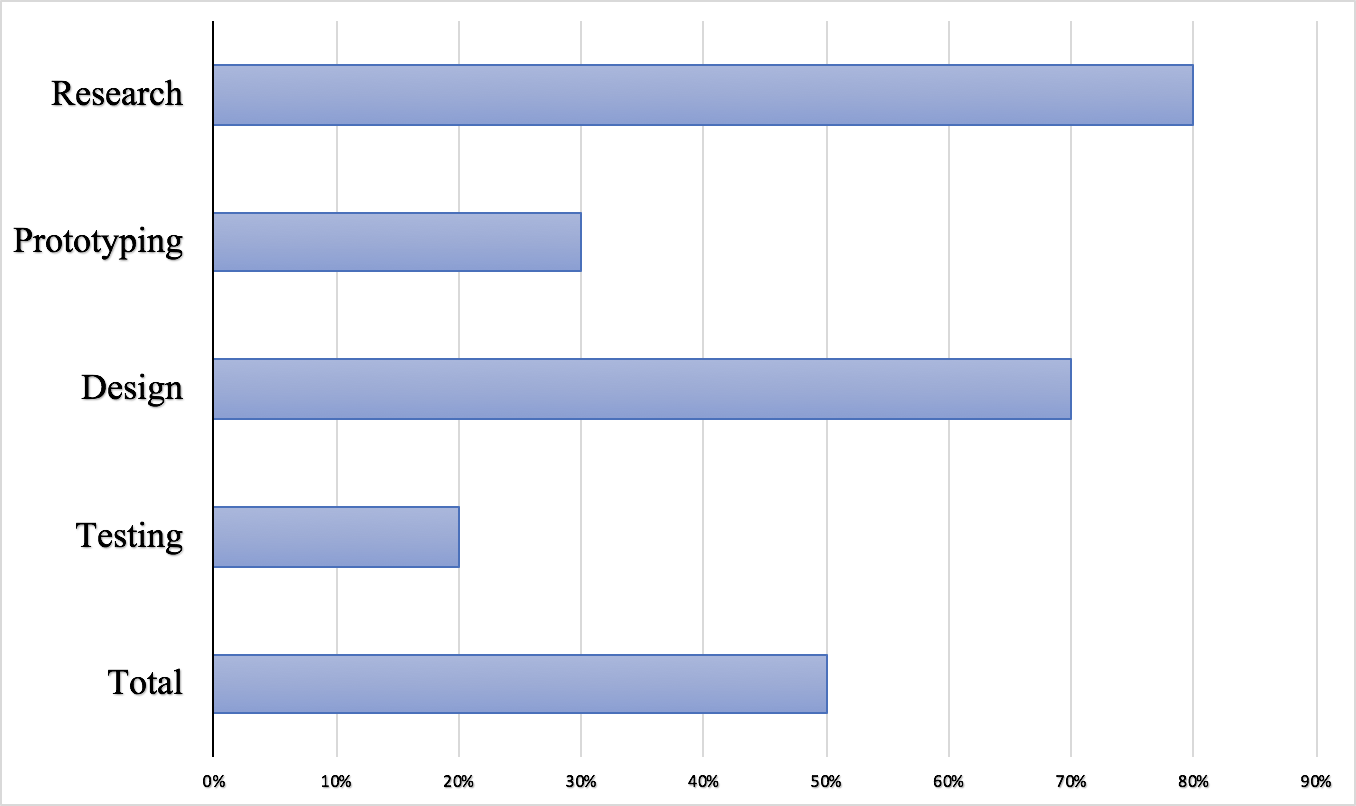 Potential Roadblocks
125kHz wake up signal range with current power supply

Encryption / Security for transmitting radio signals

Connecting servo motor to deadbolt

Passive power consumption
Questions?